Lecture 5. Classroom English
1. Lesson opening
The opening of a lesson
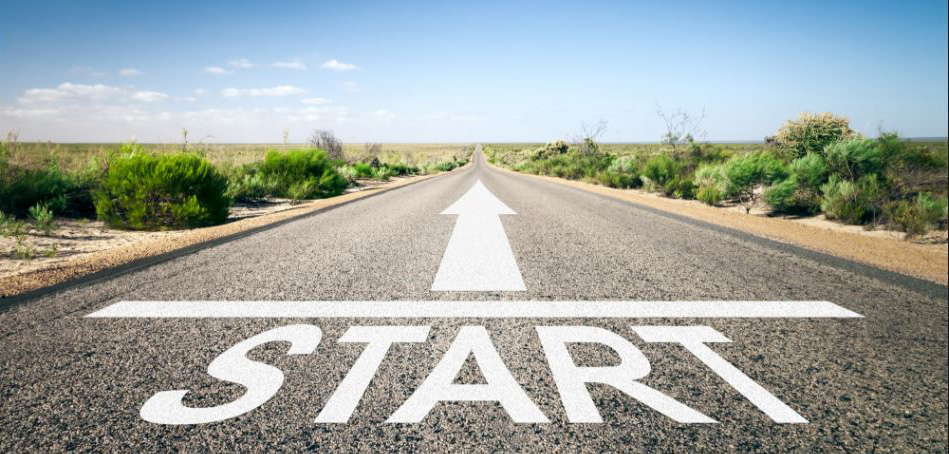 In the opening, the teachers explains:
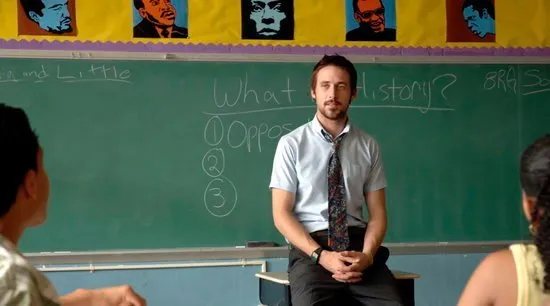 At the lesson opening teachers should pay attention to:
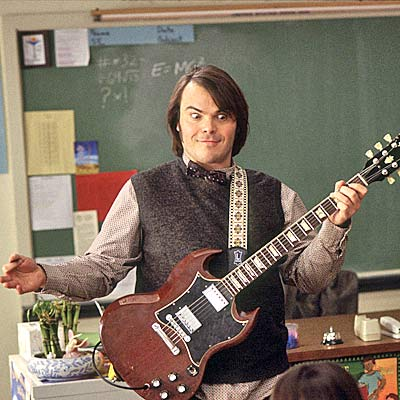 At the beginning the teacher uses phrases for the following purposes:
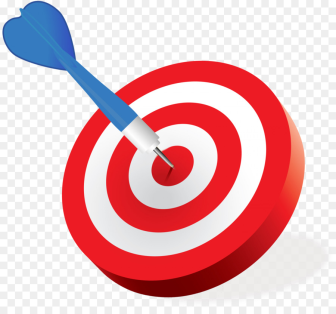 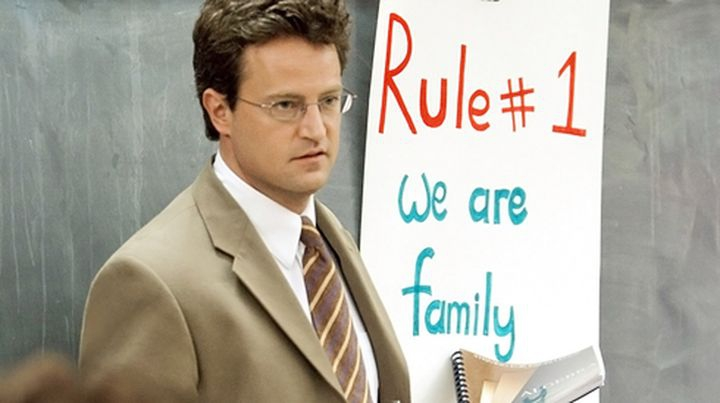 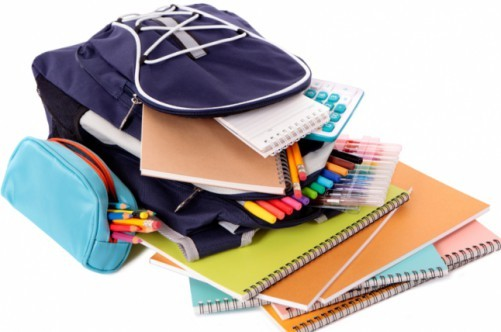 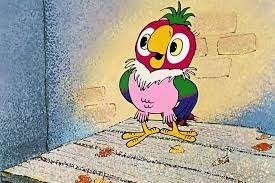 Variants of beginning a chat
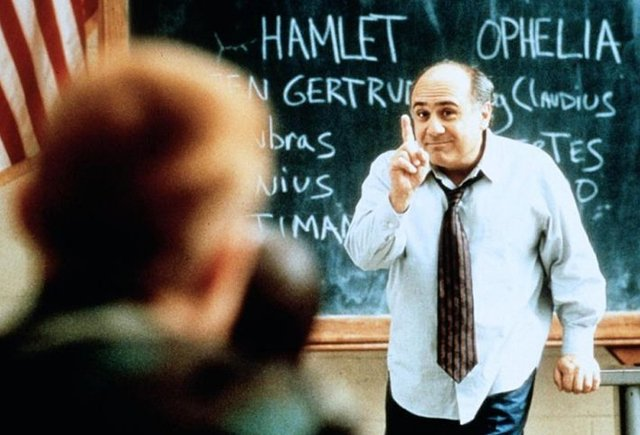 Presentation
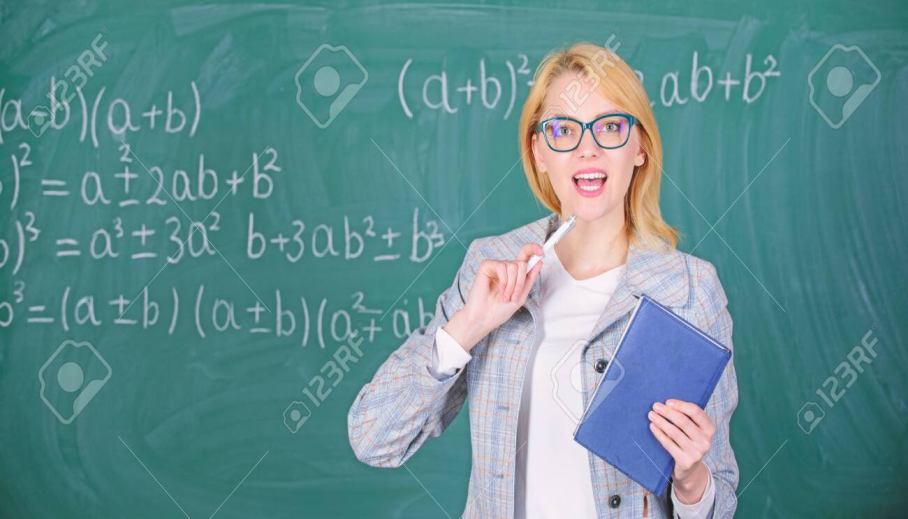 Practice
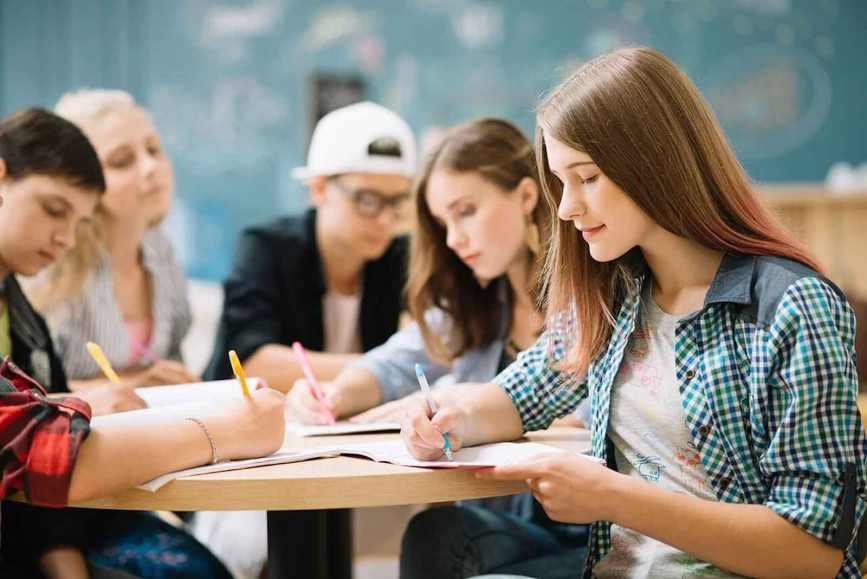 Production
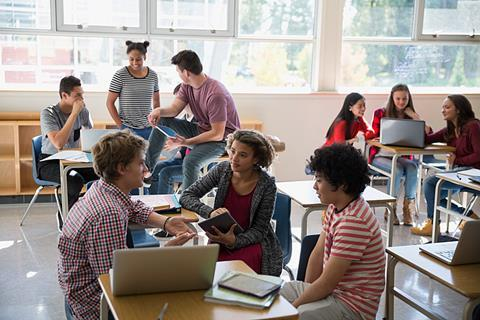 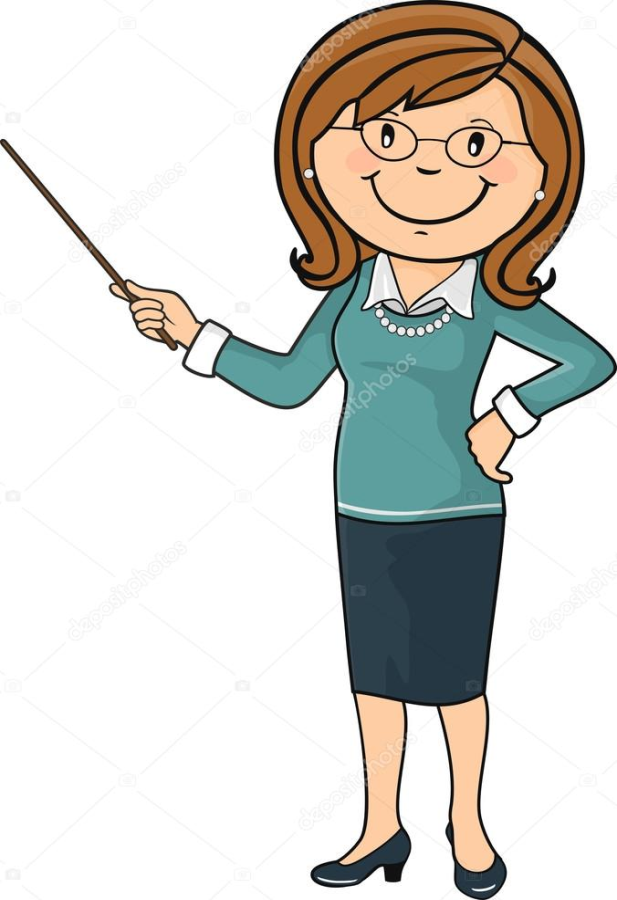 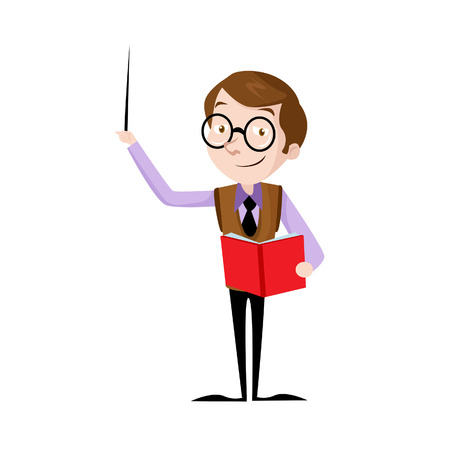 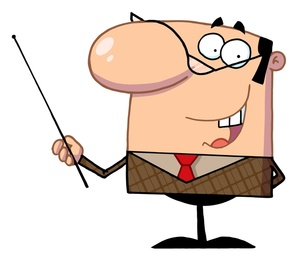 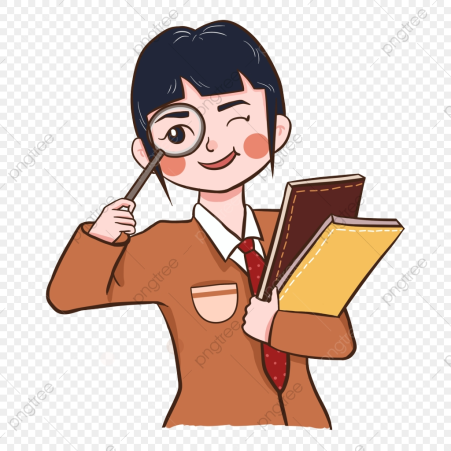 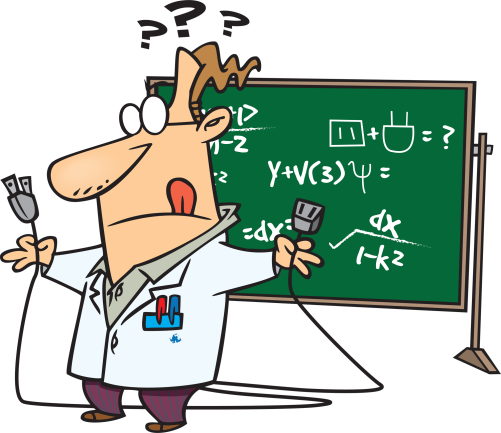 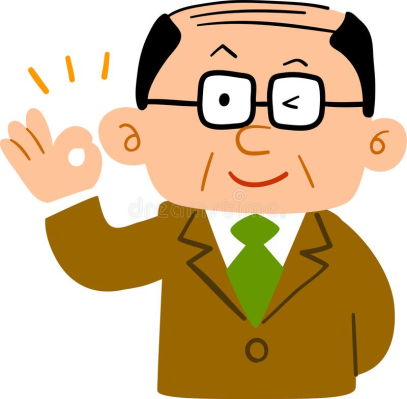 At the end of the lesson the teacher:
The teacher gives the correct variant
The teacher hints that some mistake has been made
The teacher leads the student to give a correct variant
The teacher repeats the mistake of the student
Effectiveness of corrective feedbacks
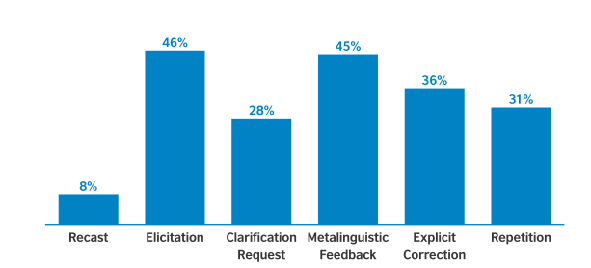 Giving feedback to students
Magnificent!
Right!
Very good.
Well done.
That’s correct.
That’s right.
That’s quite right.
It depends.
That’s much better.
You’ve improved a lot.
Have a guess.
You’re halfway there.
You’ve almost got it.
You were almost right.
There’s no need to rush.
We have plenty of time
Unfortunately not.
I’m afraid that’s not quite right.
Not quite right. Try again.
Good try, but not quite right.
You can’t use that word here.
Have another try.
Not exactly.
Written Feedback Tips
Written Feedback Tips
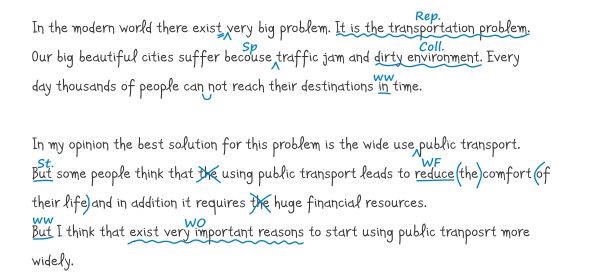 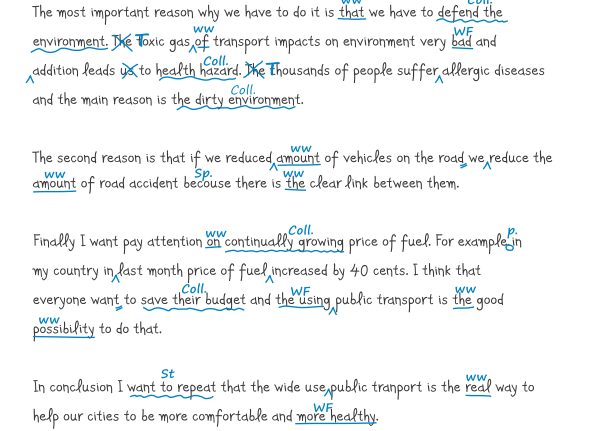 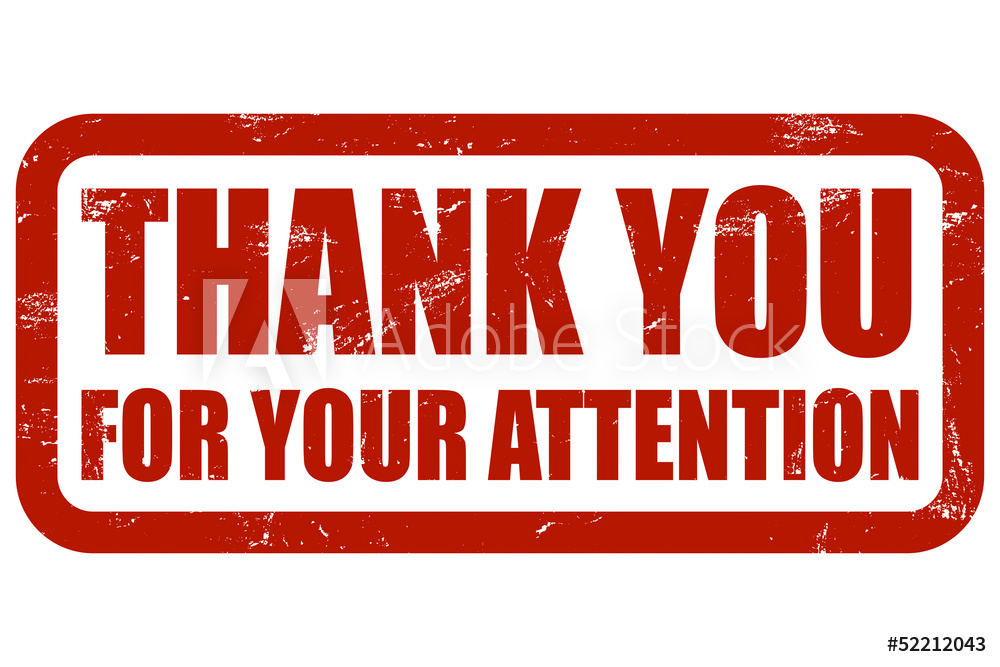